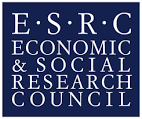 Higher Vocational Education: Critical Research Perspectives
James Avis
HudCres
The University of Huddersfield
j.avis@hud.ac.uk
The vocational, vocationalism and vocational pedagogy

Knowledge and the vocational

Social mobility
2
Education plays a key role in the perpetuation of the capital relation; this is the skeleton in capitalist education’s dank basement. It is just one of the many reasons why, in contemporary capitalist society, education assumes a grotesque and perverted form. It links the chains that bind our souls to capital. (Allman, et al, 2003, p149-150)
3
The best vocational teaching and learning combines theoretical knowledge from the underpinning disciplines (for example, maths, psychology, human sciences, economics) with the occupational knowledge of practice (for example, how to cut hair, build circuit boards, administer medicines). To do this, teachers, trainers and learners have to recontextualise theoretical and occupational knowledge to suit specific situations. Both types of knowledge are highly dynamic. So individuals need to carry on learning through being exposed to new forms of knowledge and practice in order to make real the line of sight to work. (CAVTL, 2013: 15)
4
linked explicitly to the perceived demands of employers and to their assertion that future employees would need to become more ‘flexible’; and they [generic modes] assumed that becoming more ‘flexible’ was a demand that was common to a wide range of occupations, tasks and jobs. 
(Beck and Young 2005, 190)
5
[Kompetenzen] is more than a bundle of skills, but is unified through a con­ception of agency which involves planning, control, co-ordination, self-monitoring and evaluation, as well as the performance of a variety of tasks requiring specific skills. It also includes the ability to appreciate the broader economic and civic implications of occupational action. (Winch 2012: 179)
6
Vocationalism is now so deeply embedded in American higher education that it cannot be wished away and that reforms need to focus on ways to integrate vocational purposes with broader civic, intellectual, and moral goals. 
(Grubb and Lazerson 2005: 2)
7
Hollowing out of ‘middling’ jobs (Roberts, 2013)
Digital Taylorism (Brown, Lauder, Ashton,2011)
Precariousness (Standing, 2011)
Polarisation of income and wealth (Dorling, 2011, 2014)
8
Education plays a key role in the perpetuation of the capital relation; this is the skeleton in capitalist education’s dank basement. It is just one of the many reasons why, in contemporary capitalist society, education assumes a grotesque and perverted form. It links the chains that bind our souls to capital. (Allman, et al, 2003, p149-150)
9
References
Allen, M. & Ainley, P. (2014, February). A New Direction for Vocational Learning or a Great Training Robbery? Initial Research Into and Analysis of The Reinvention of Apprenticeships at the Start of the 21st Century. Paper presented at the HIVE ESRC Seminar at the University of Greenwich.
 
Allman, P., McLaren, P., Rikowski, G. (2003) “After the Box People.” In J. Freeman-Moir and A. Scott, (eds) Yesterday’s Dreams: International and Critical Perspectives on Education and Social Class, Christchurch: Canterbury University Press, 149–179.
 
Avis, J. (2016) Social Justice, Transformation and Knowledge: policy, workplace learning and skills, London, Routledge
 
Beck, J., Young, M. (2005) The assault on the professions and the restructuring of academic and professional identities: a Bernsteinian analysis, British Journal of Sociology of Education, Vol 26, No 2, p183-197
 
Bernstein, B. (2000). Pedagogy, Symbolic Control and Identity. Lanham: Rowman & Littlefield.
 
Brockmann, M., Clarke, L. & Winch, C. (2008). Knowledge, skills, competence: European divergences in vocational education and training (VET) – the English, German and Dutch cases. Oxford Review of Education 34(5), 547–67. 
 
Brown, P. (2013). Education, opportunity and the prospects for social mobility. British Journal of Sociology of Education, 34(5–6), 678–700.
 
Brown, P., Lauder, H. & Ashton, D. (2011). The Global Auction. Oxford: Oxford University Press.
 
Clarke, L., Winch, C. (eds) (2007), Vocational Education, London: Routledge.
 
Coffield, F., Williamson, B., (2011). From Exam Factories to Communities of Discovery: The Democratic Route. Bedford Way Papers. London: Institute of Education.
 
Commission on Adult Vocational Teaching and Learning (CAVTL) (2013). It’s About Work… Excellent Adult Vocational Teaching and Learning: The Summary Report of the Commission on Adult Vocational Teaching and Learning. Coventry: LSIS. Retrieved from www.excellencegateway.org.uk/content/eg5937 on 6 November 2013.
10
Dorling, D. (2011). Injustice: Why Social Inequality Still Persists. Bristol: Policy Press.
 
Dorling, D. (2014). Inequality and the 1%. Verso: London.
 
Fraser, N. (2013). Fortunes of Feminism. London: Verso.
 
Gramsci, A. 1971. Selections from the Prison Notebooks. London: Lawrence and Wishart.
 
Grubb, W. N. & Lazerson, M. (2005). Vocationalism in higher education: The triumph of the education gospel. The Journal of Higher Education, 76(1), 1–25.
 
Lingard, B., Sellar, S. & Savage, G. (2014). Re-articulating social justice as equity in schooling policy: The effects of testing and data infrastructures. British Journal of Sociology of Education, 35(5), 710–30.
 
Marazzi, C. (2011). The Violence of Financial Capitalism. Los Angeles: Semiotext(e).
 
Pring, R., et al (2009) Education for All: The Future of Education and Training for 14-19 Year-Olds, London Routledge
 
Roberts, K. (2013). Education to work transitions: How the old middle went missing and why the new middle remains elusive. Sociological Research Online, 18(1), 1–18.
 
Standing, G. (2011). The Precariat: The new dangerous class, London: Bloomsbury
Wheelahan, L. (2010a). Why Knowledge Matters in Curriculum. London: Routledge.
 
Winch, C. (2012). Dimensions of Expertise. London: Continuum.
 
Young, M. & Lambert, D. (eds) (2014). Knowledge and the Future School: Curriculum and Social Justice. London: Bloomsbury. 
 
Young, M. & Muller, J. (2014). Knowledge, Expertise and the Professions. London: Routledge.
11